All behaviour is communication
Making sense of behaviour in a neurodiverse world
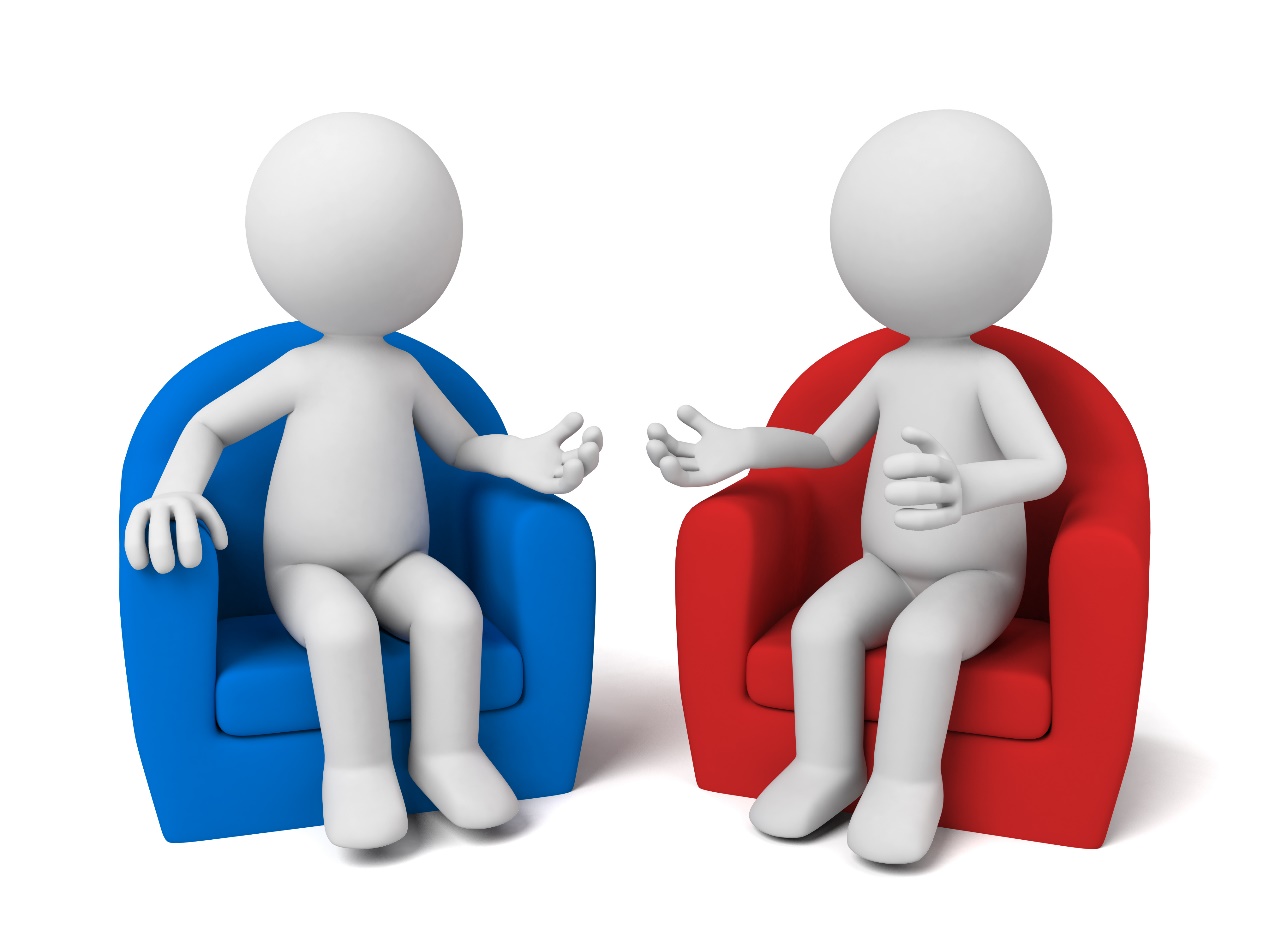 Part 3
“English is my second language. Autism is my first,” 
Dani Bowman
Sarah Barratt
Educational Psychologist, PASDA
sarahs_karma@yahoo.co.uk
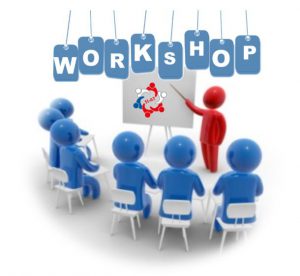 Module Outline
Part 3
Neurology of the Stress Response: Hand Model of the Brain

Autistic Meltdown: Fight, Flight, Freeze or Fawn Response

The Arousal Cycle: Making Sense of Distressed Behaviour

Cause of Autistic Overload: Too much Emotional, Cognitive and Sensory Information

Autistic Tools: Coping with Overload

Self-Care: Parent-Carers; Me Too

Escalating Behaviour: Responding Appropriately

Co-Regulation: First step towards Self-Regulation
Fight/Flight/Freeze response
Dan Segal’s Hand Model of the brain: an explanation of what happens when we become distressed
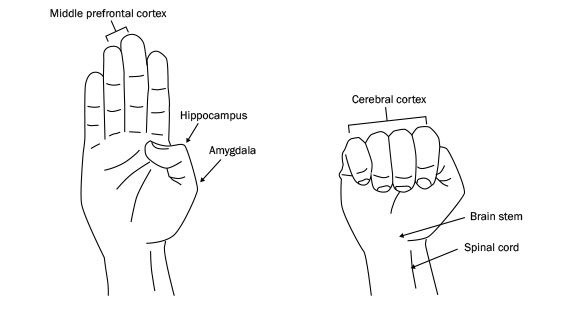 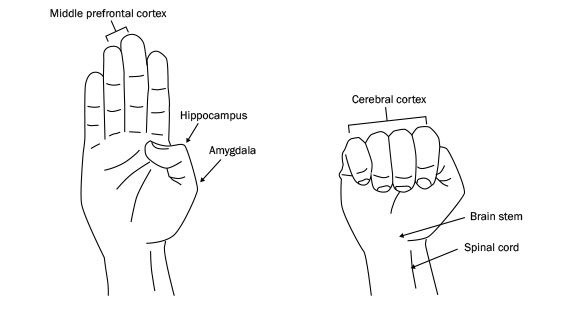 https://www.youtube.com/watch?v=f-m2YcdMdFw
Neocortex
gives us our ability to reason & communicate ideas via language
Limbic Brain
Processes emotions & stores memories
Feeling calm
The Neocortex mediates our responses to emotional 
     triggers
It helps us to put a pause between a trigger and a response and allows us to think through options and possible consequences
-    The Neocortex is offline
Behaviour is now being controlled by the Limbic Brain’s interpretation of our emotions 
Fight/Flight/Freeze mode has been automatically 
     activated by the Reptilian Brain
Reptilian Brain
Survival & safety
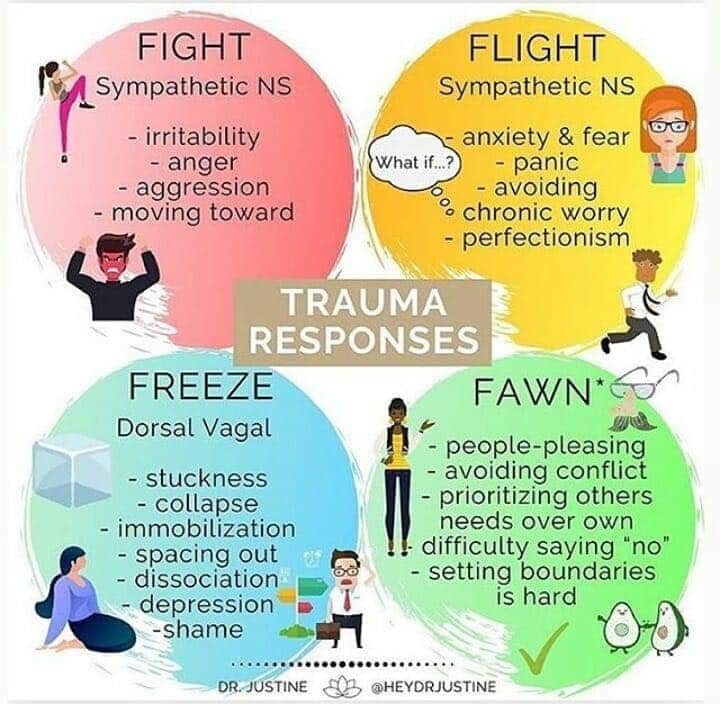 When distressed and we have ‘flipped our lids’ i.e. the thinking brain is offline and the feeling brain is now in charge.

 We will respond in one of the following four ways
Responses to Autistic Meltdown
https://www.youtube.com/watch?v=oTGeqnbQp_Q
The arousal cycle
of distressed behaviour
Trigger
Phase
Escalation
Phase
Crisis
Phase
Recovery
Phase
Post Crisis
Phase
Learning
Phase
Crisis
Additional assaults
Assault
AROUSAL
Aggression
Anger
DANGER
Anxiety
PERCEIVED THREAT
Baseline Behaviour
Exhaustion
TIME
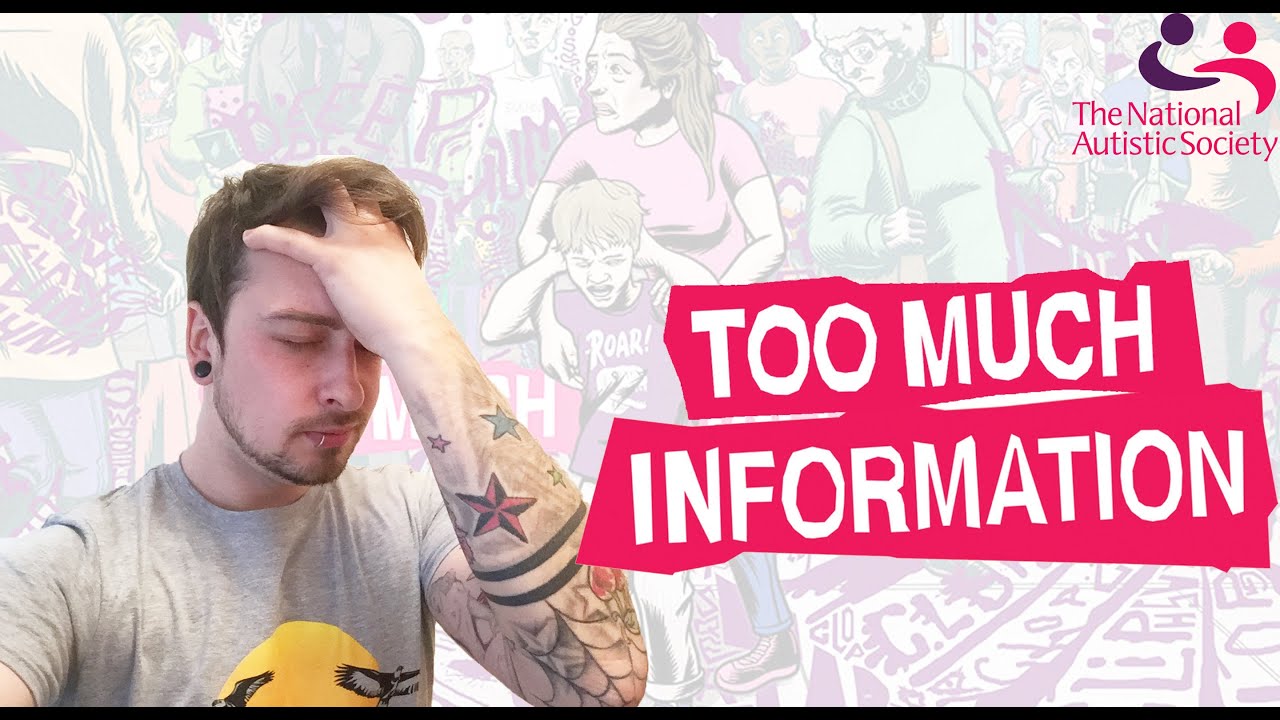 What causes Autistic Overload
Emotional Overload
Cognitive Overload
Sensory Overload
https://www.youtube.com/watch?v=vloYhuxiD-0
A psychologist walked around a room while teaching stress management to an audience. She asked  .  .  .
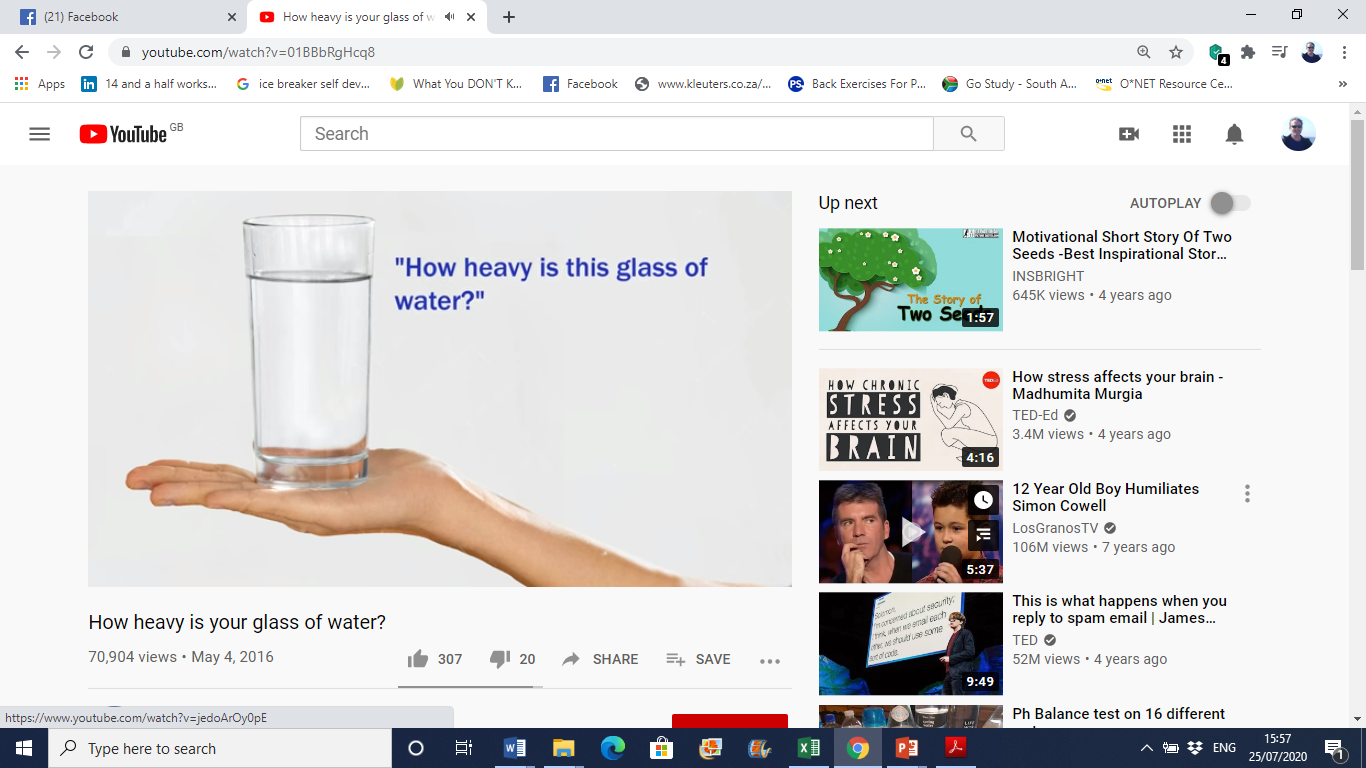 https://www.youtube.com/watch?v=01BBbRgHcq8
Emotional Overload
Baseline coping capacities
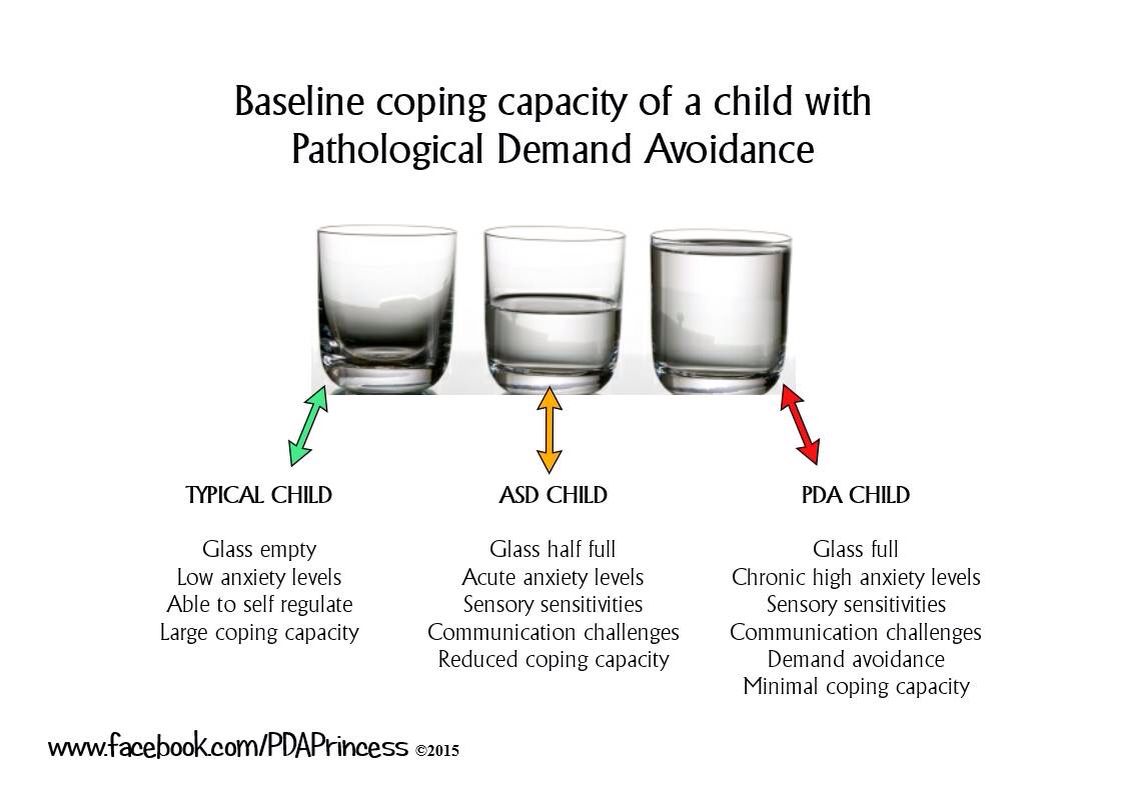 INDIVIDUAL
INDIVIDUAL
INDIVIDUAL
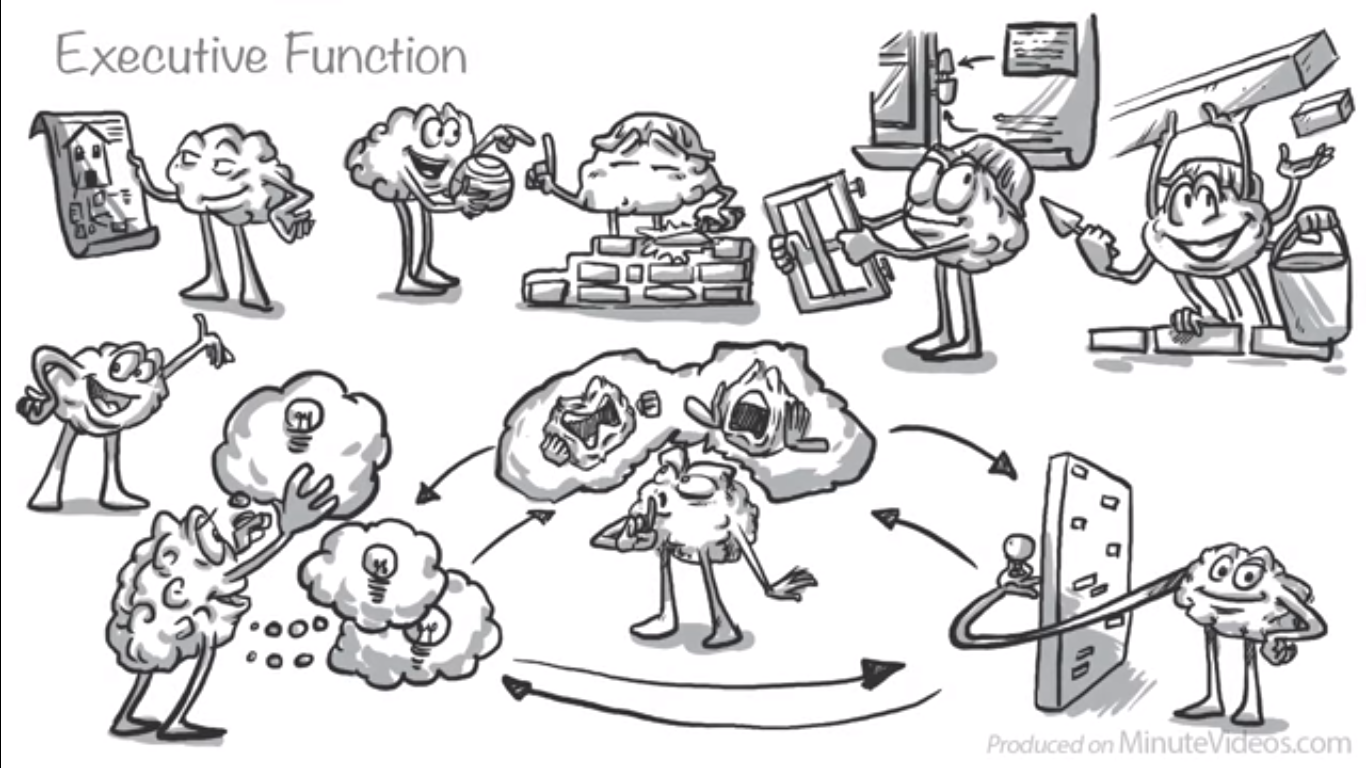 s.  .  .
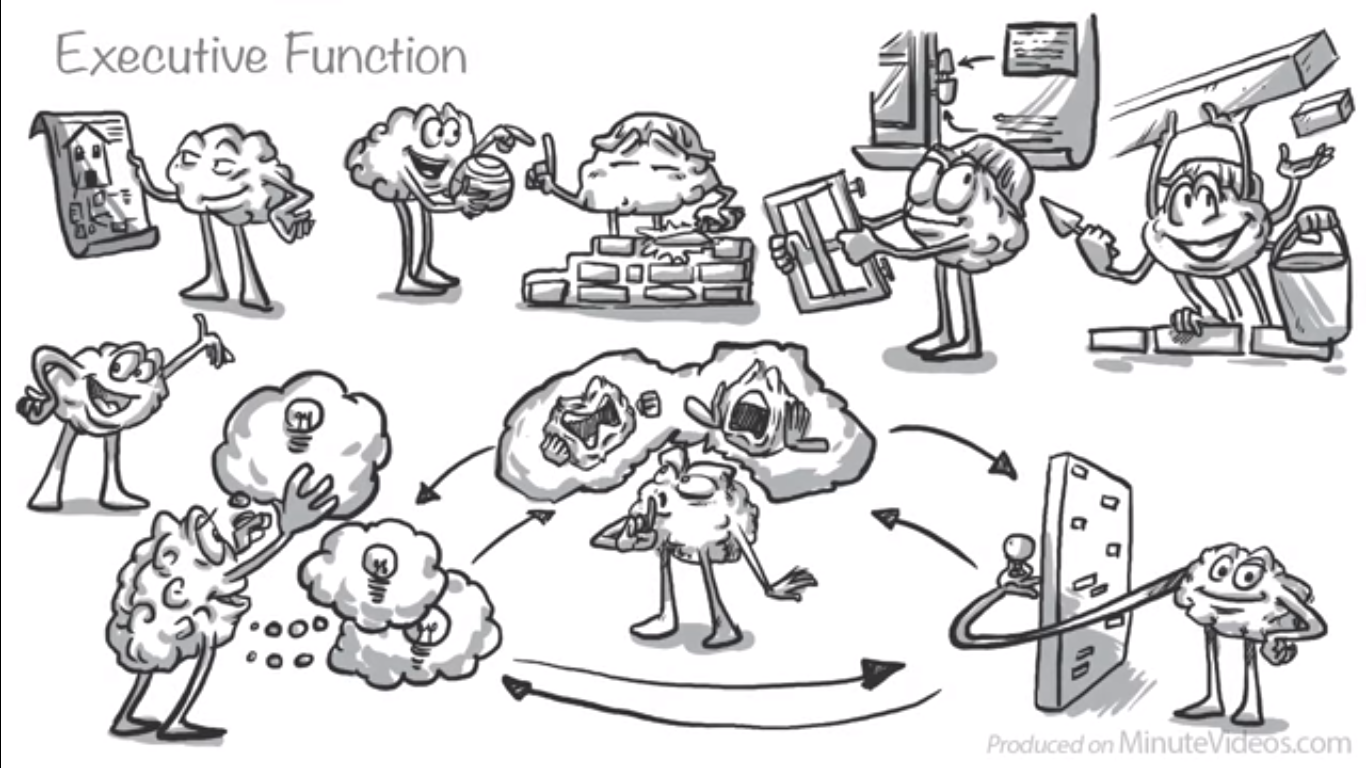 are the mental processes that enable us to.  .  .
Plan
Focus Attention
Remember Instructions
Juggle Multiple Tasks
All 3 are interlinked & influence each other
2. Inhibitory Control
1. Working Memory
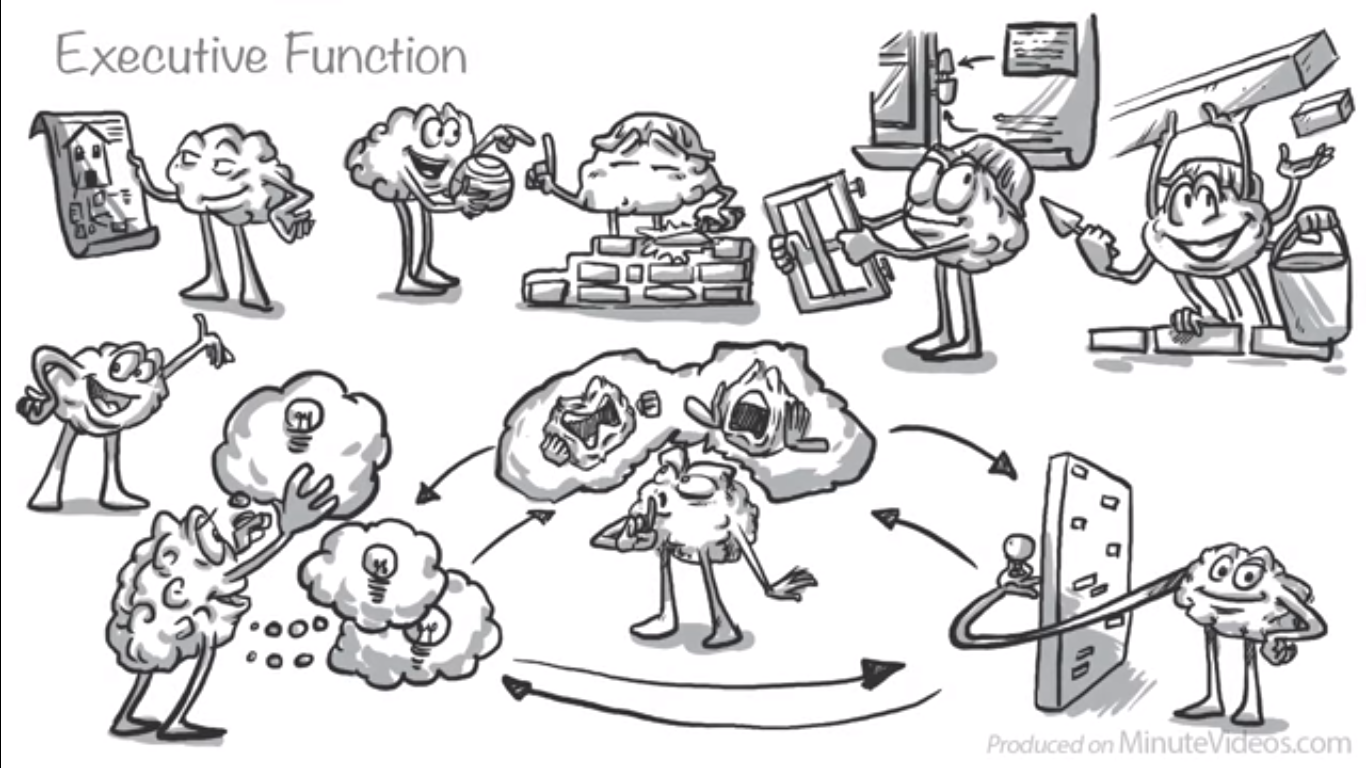 3. Cognitive Flexibility
Executive function distinguishes three components.  .  .
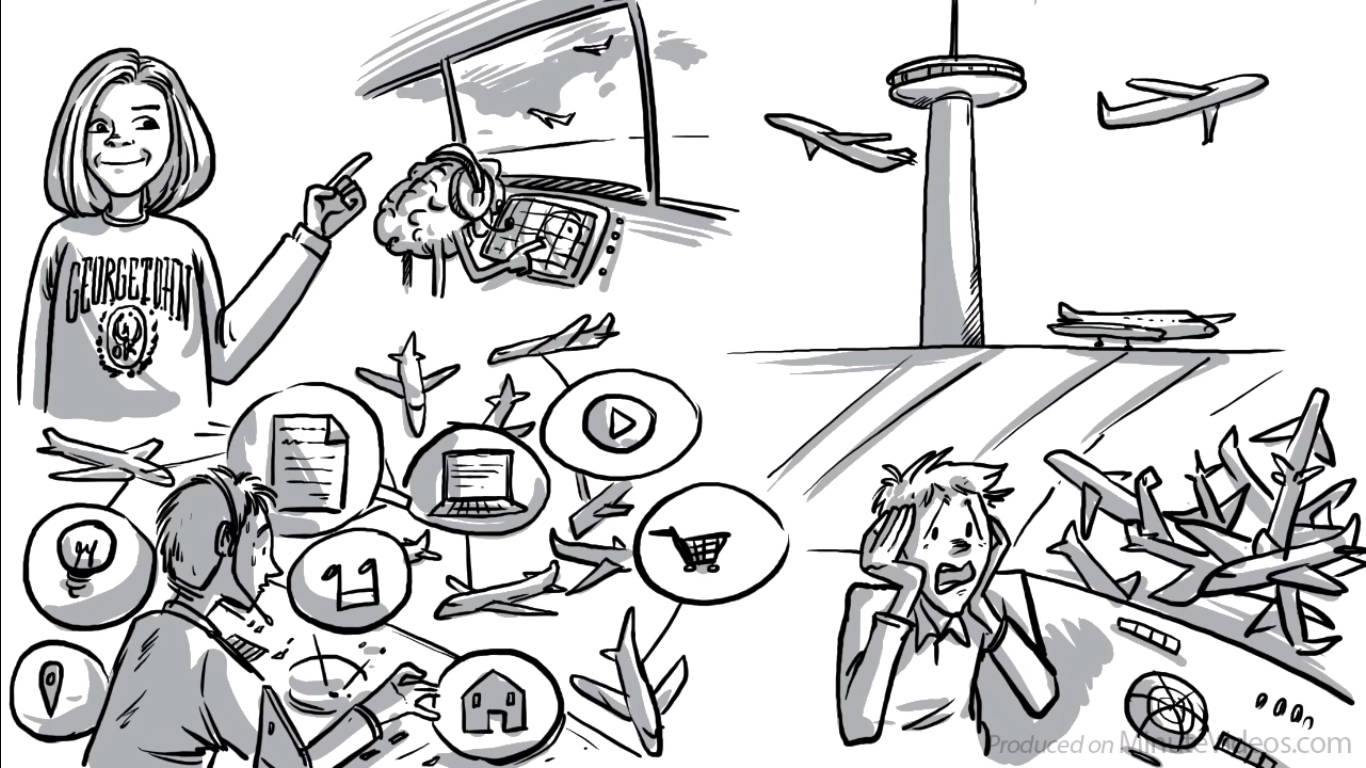 Psychologist
Deborah Phillips
Managing lots of information and distractions simultaneously
Air Traffic Control System of the Brain
Executive Dysfunction can result in chaos
https://www.youtube.com/watch?v=sZmElSGKBG8
Executive Function: The Brain’s Control Centre
Executive Functioning & Autism
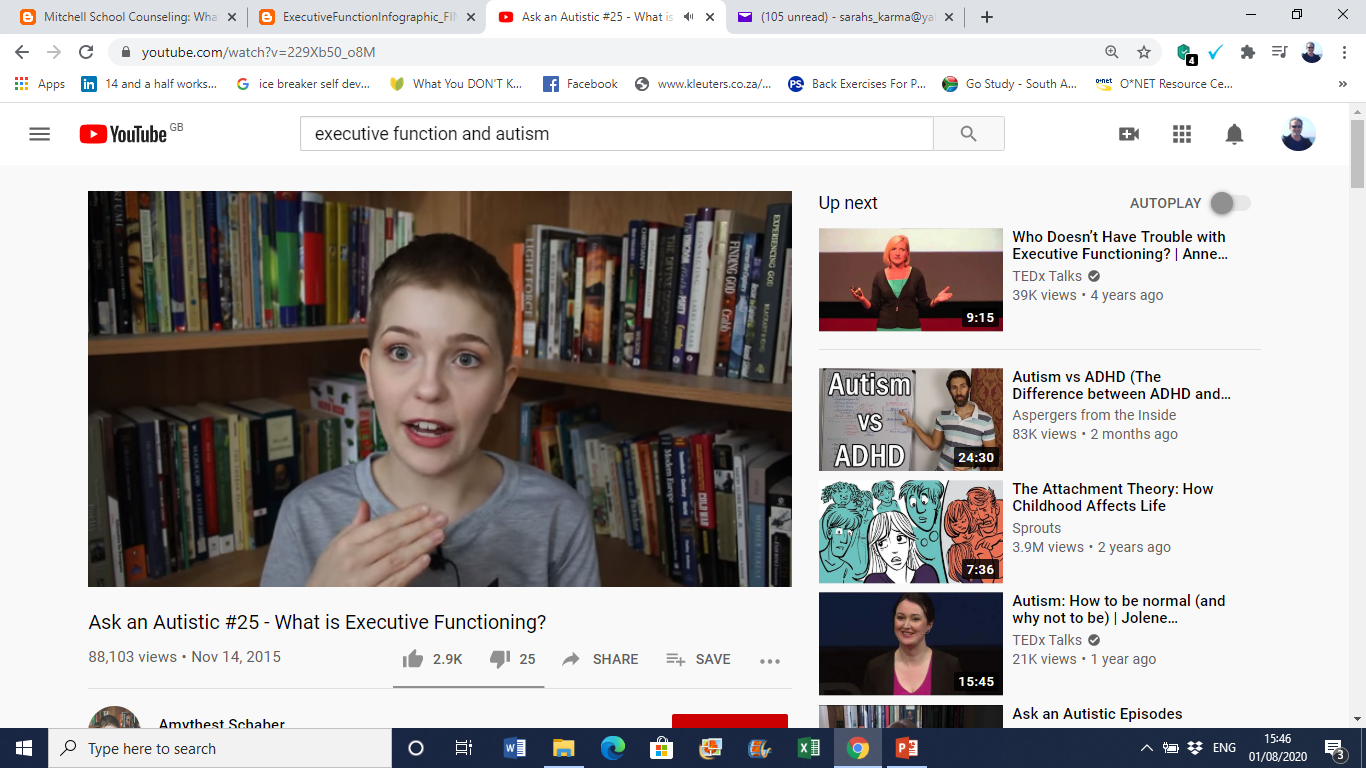 https://www.youtube.com/watch?v=229Xb50_o8M
Cognitive Overload
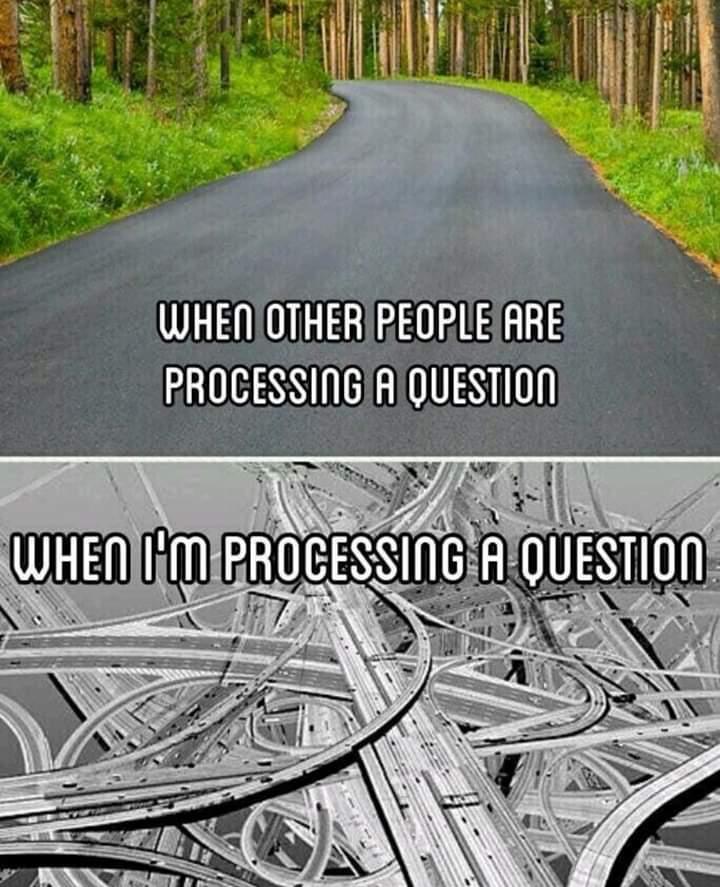 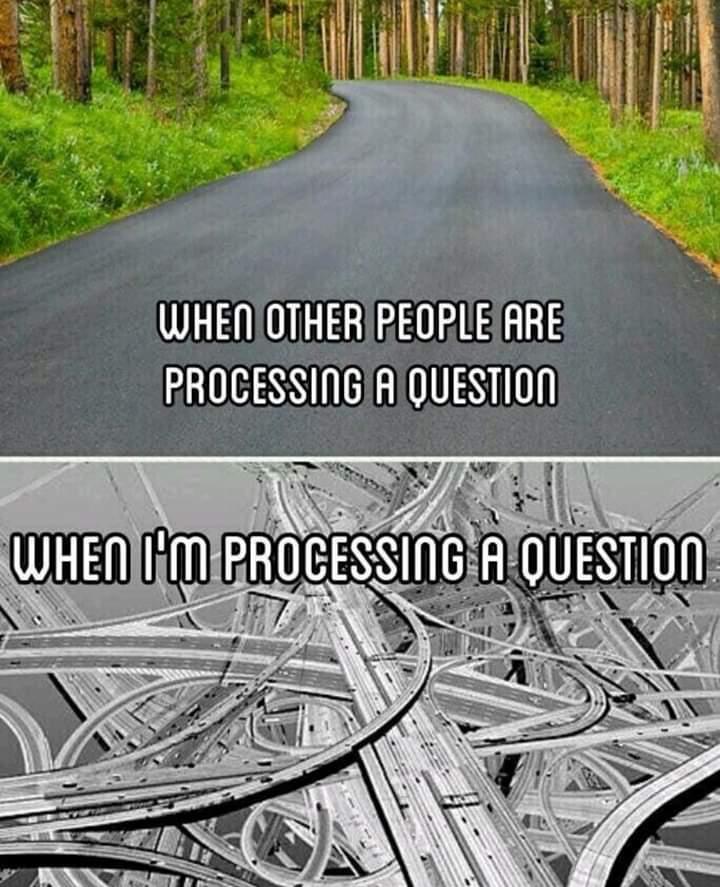 LOT OF
INFORMATION
LOT OF
INFORMATION
The Autistic Brain
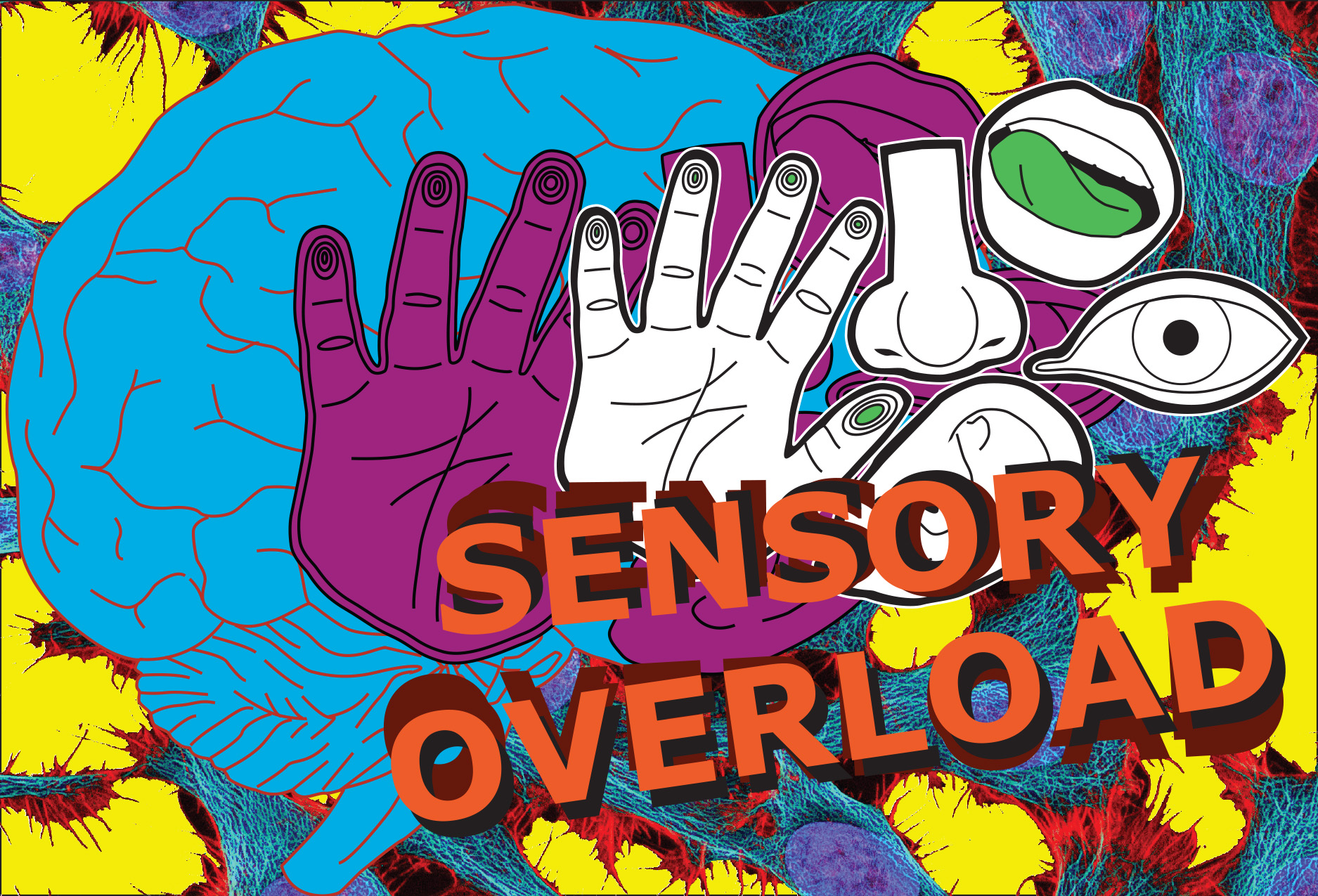 Our experience of life is woven from the information delivered by our senses.
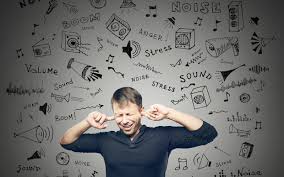 Sensory Overload
Each autistic person has a unique sensory profile that fluctuates between:

Hypersensitivity and hyposensitivity
The avoidance profile and the seeker profile
The level of variation in how one experiences a certain sensory system
All hypersensitivities can contribute to overloading the autistic mind
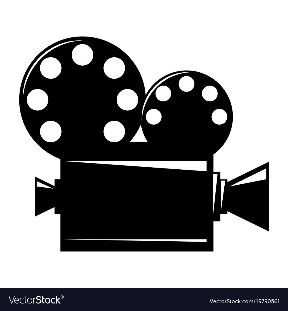 https://www.youtube.com/watch?v=K2P4Ed6G3gw
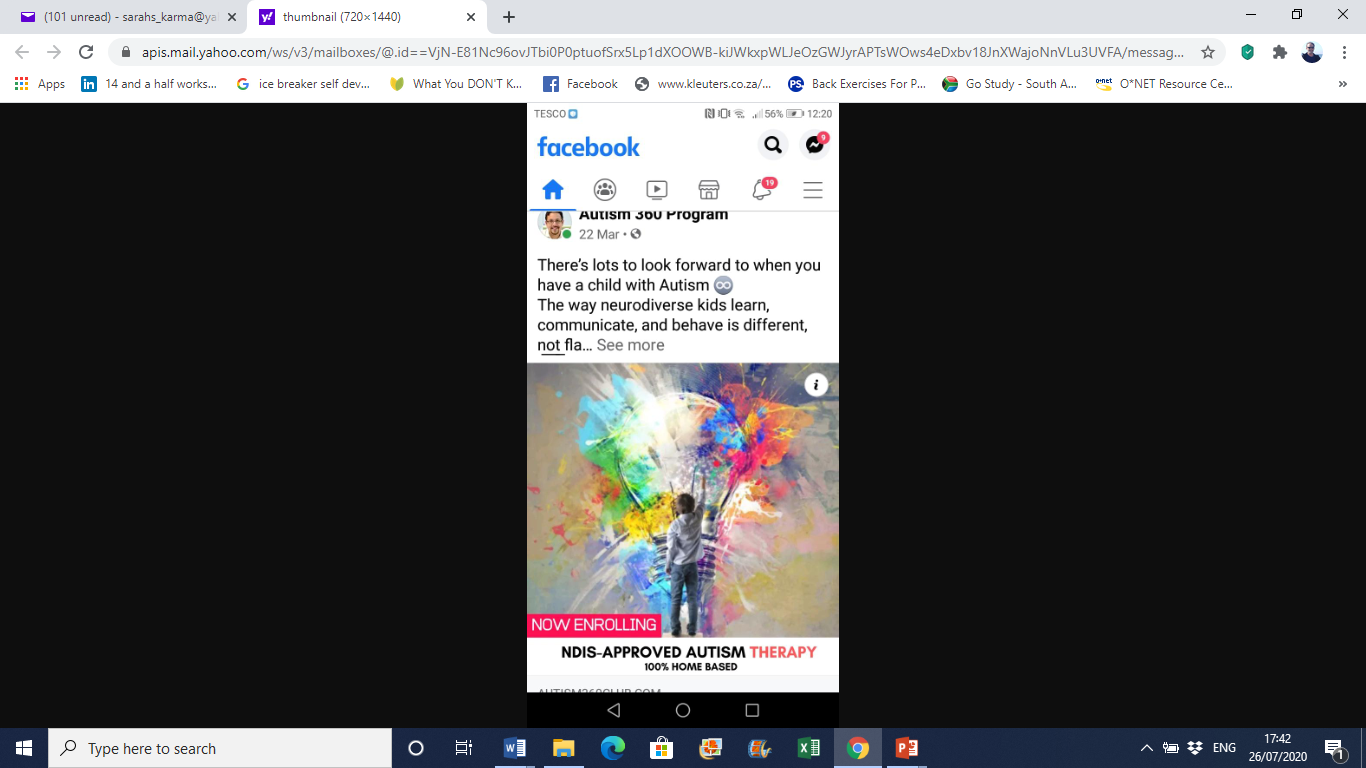 Autistic tools
Ways of coping with Autistic Overload
Creating and maintaining routines can become a way to build 
a structure for the day, allowing some reassurance; the 
     form of planning that best fits the detailed and intense Autistic neurology

Hyperfocus  limited to a particular field of interest; the Autistic mind experiences the joy of a space of peace and mental wellbeing

Retreating to a safe space allows the timeous closing of the doors to the Autistic mind, potentially preventing burnout and avoiding overload

Engaging in self-soothing sensory activity e.g. listening to music, mindfulness breathing exercises or going for a walk, improves emotional regulation and prevents overload in stressful situations
http://www.thinkclinicalpsychologists.com.au/2017/09/04/using-your-5-senses-to-self-soothe/
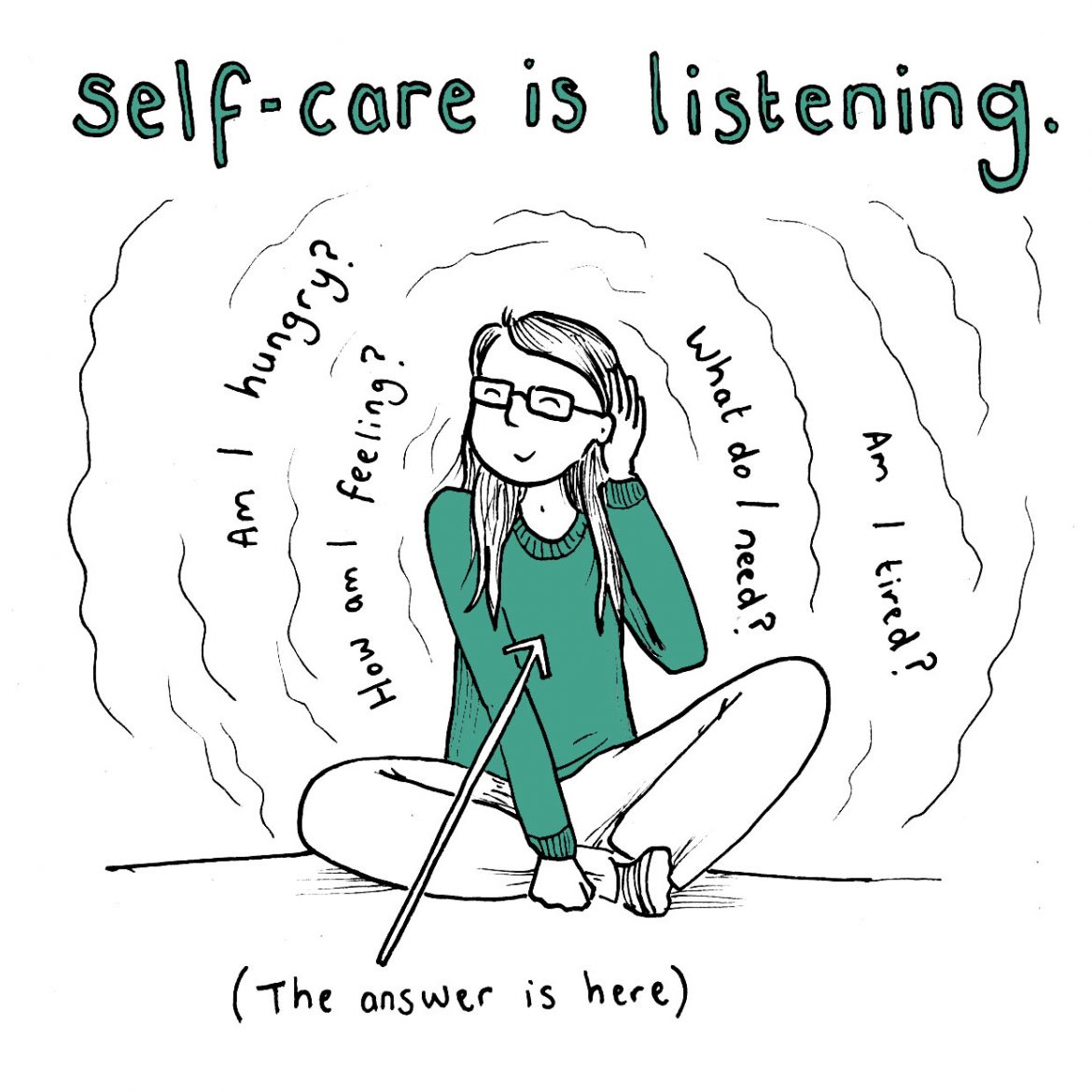 Taking care of yourself (parent-carer) is a priority

It does not mean ‘Me first’

It just means ‘Me, too’
Only then  .  .  .
Can we experience the true power of relationship

And communicate so that we listen to understand

Rather than focusing on how we could reply
Understand your contribution
in escalating distressed behaviour  .  .  .
You are emotionally and/or physically exhausted

You become emotionally hooked

You unintentionally bring additional stressors into 
     the situation

You are unable to identify what is driving the 
     observable behaviour:
       -  a particular stressor
       - an unmet need
       -  a lack of skill

The behaviour you observe has been translated through the lens of your own experience
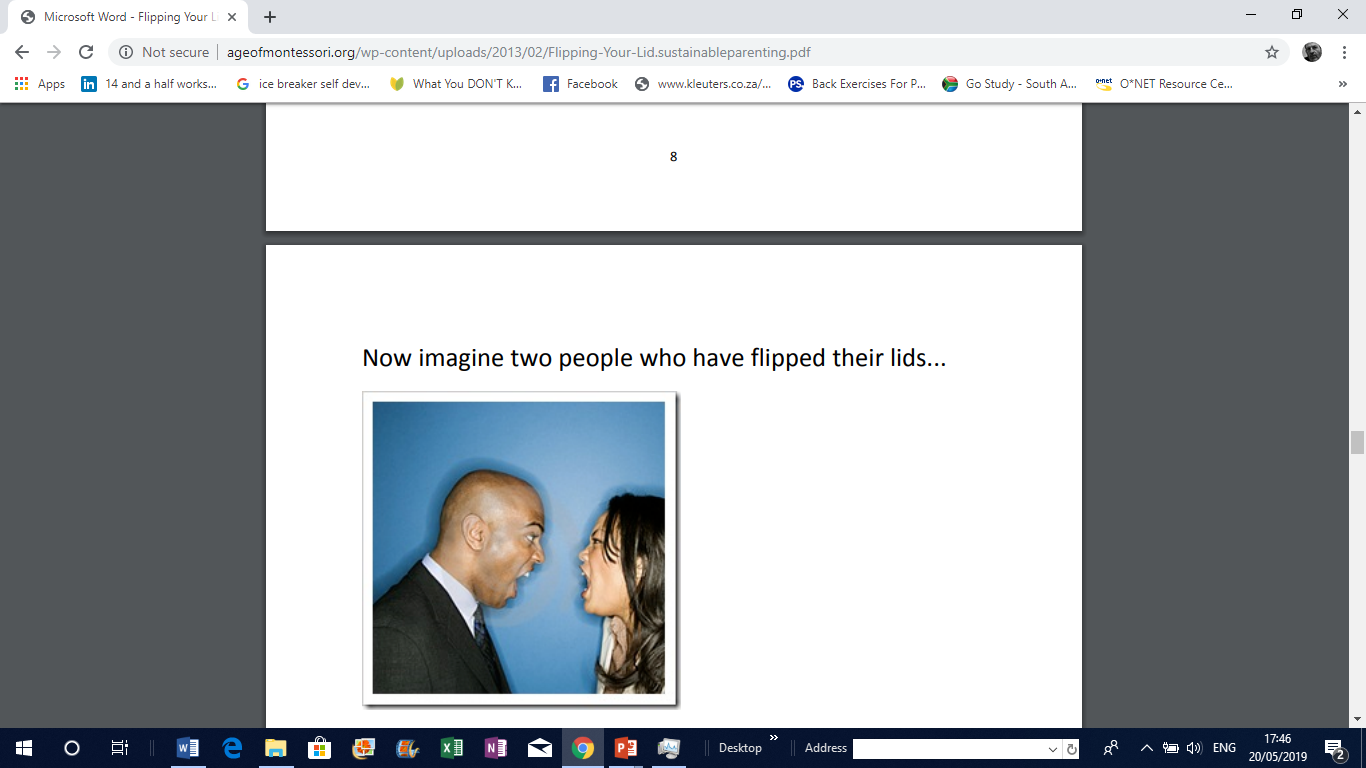 The Arousal Cycle of distress
Autistic adult and Parent-carer
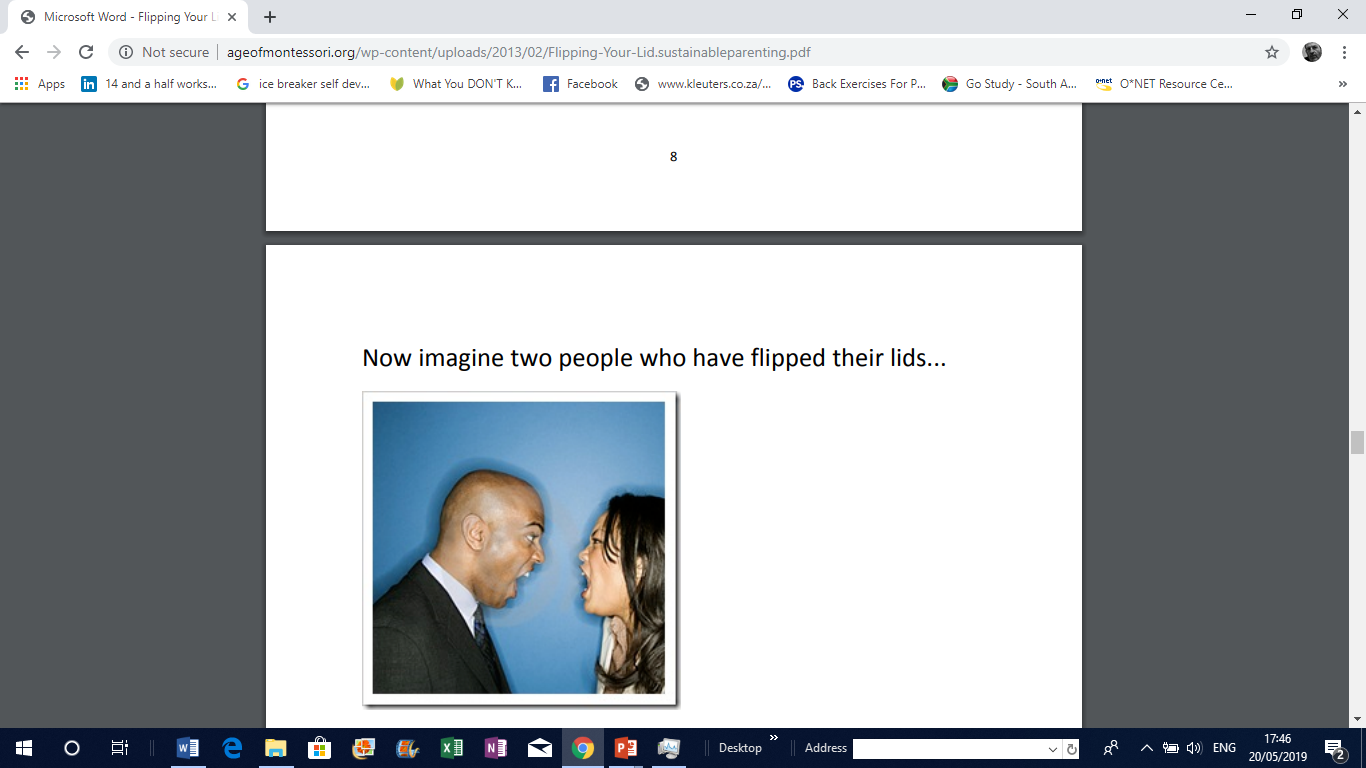 Trigger
Phase
Escalation
Phase
Crisis
Phase
Recovery
Phase
Post Crisis
Phase
Learning
Phase
Crisis
Assault
Parent/Carer
AROUSAL
Autistic adult
Aggression
Anger
Anxiety
Baseline Behaviour
Exhaustion
TIME
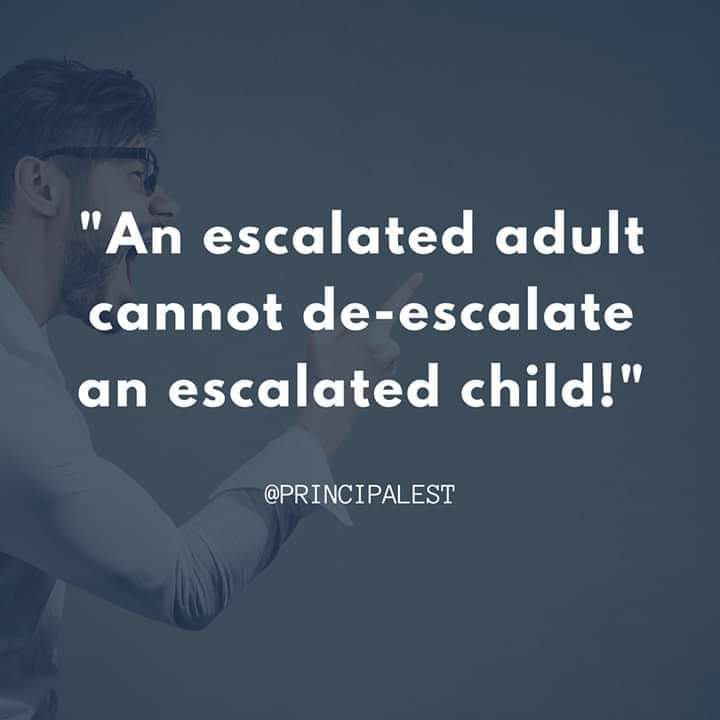 Responding appropriately
Focus on the emotions driving the behaviour rather than the behaviour itself
The goal is to de-escalate, not to punish or teach a lesson

It requires recognition and safe management of one’s own counter-aggressive impulses
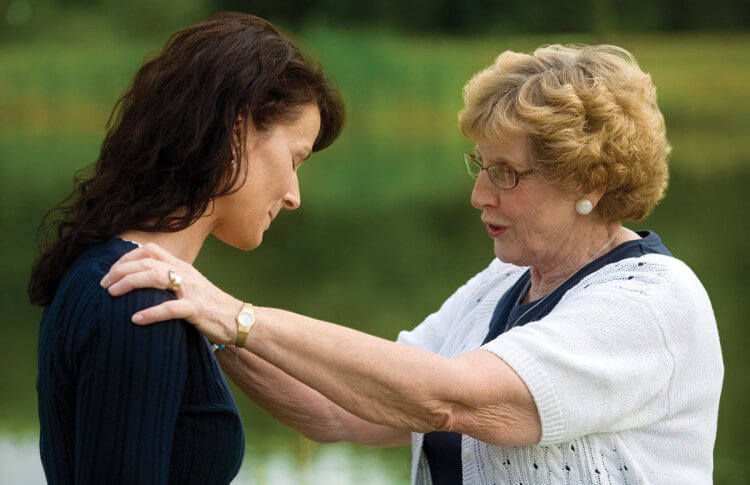 https://www.livingwellessex.org/health-and-well-being/all-ages-autism-hub/helping-people-with-autism-in-a-crisis/
https://hes-extraordinary.com/de-escalation-techniques
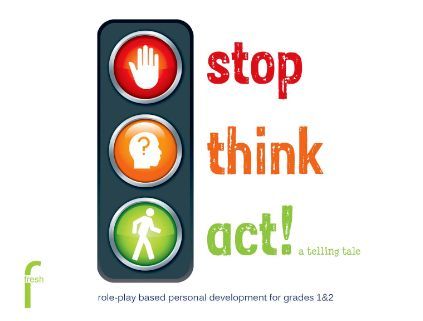 Count slowly to 10
Take several slow, deep breathes
Walk away if you need to
What could be driving this behaviour?
What are other possible ways I could respond?
What could I consider doing differently?
Create a sense of safety first
Listen more; speak less if at all
Empathise, creating the sense your are now reconnected
When appropriate, consider possible solutions together
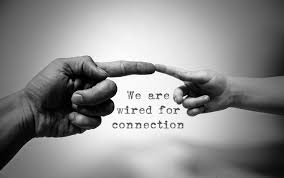 All humans are attention needing, not attention seeking!
attachment
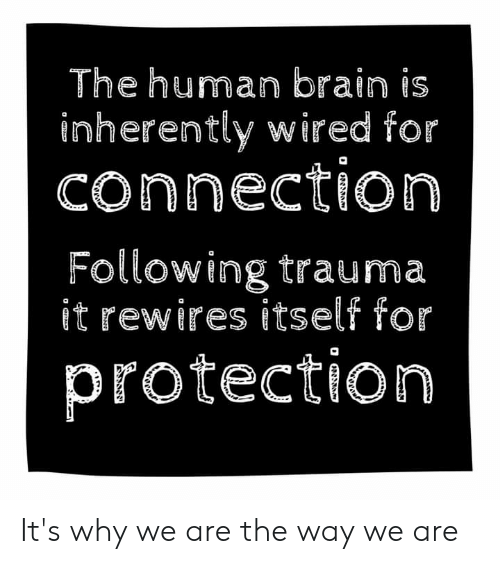 However following any TRAUMA (real or perceived), the brain becomes wired for PROTECTION!
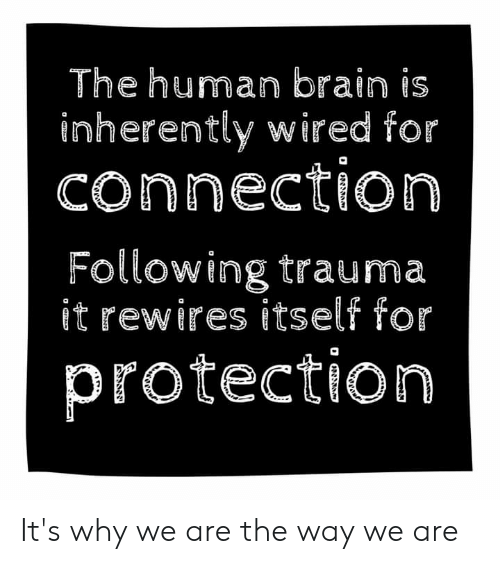 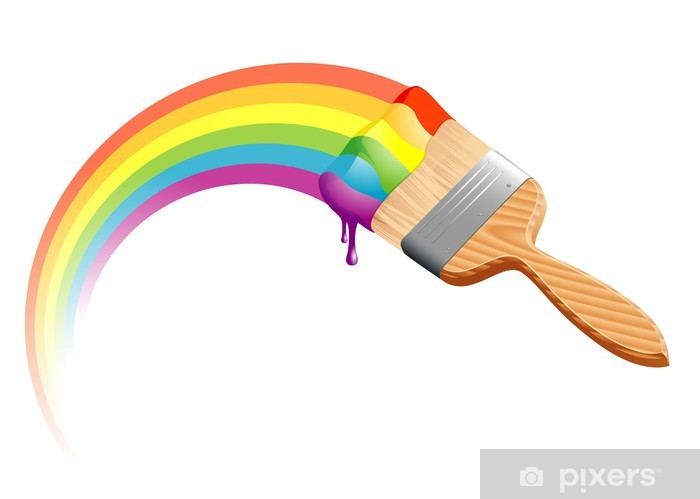 The art of co-regulation
the first step on the pathway to self-regulation
‘How we experience the world, relate to others, and find meaning in life is dependent on how we have come to regulate our emotions.’
                                                                                                                        Dan Siegel, 1999
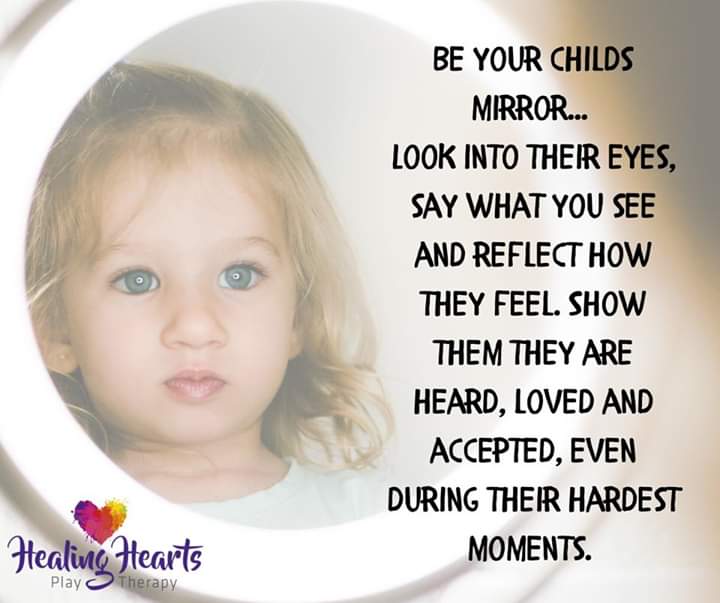 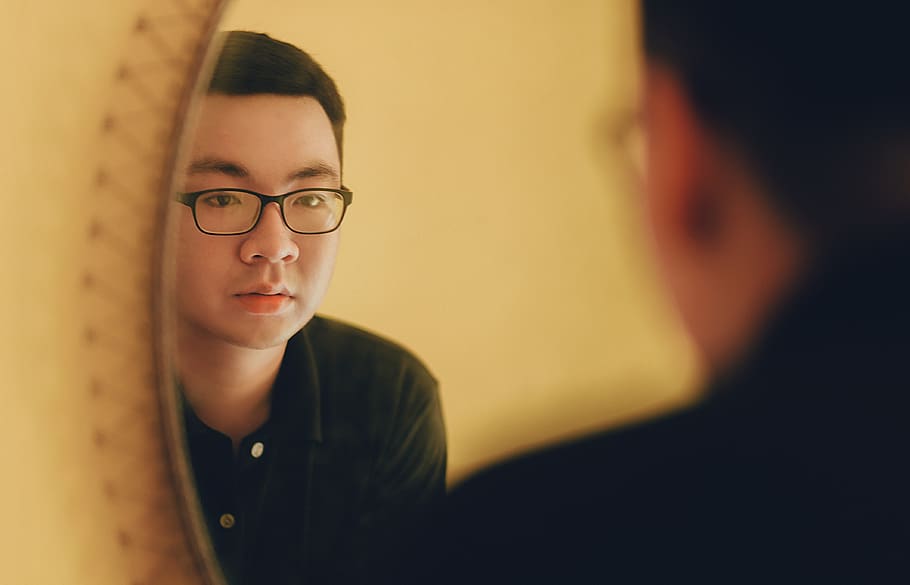 ‘
Connecting with the thinking brain
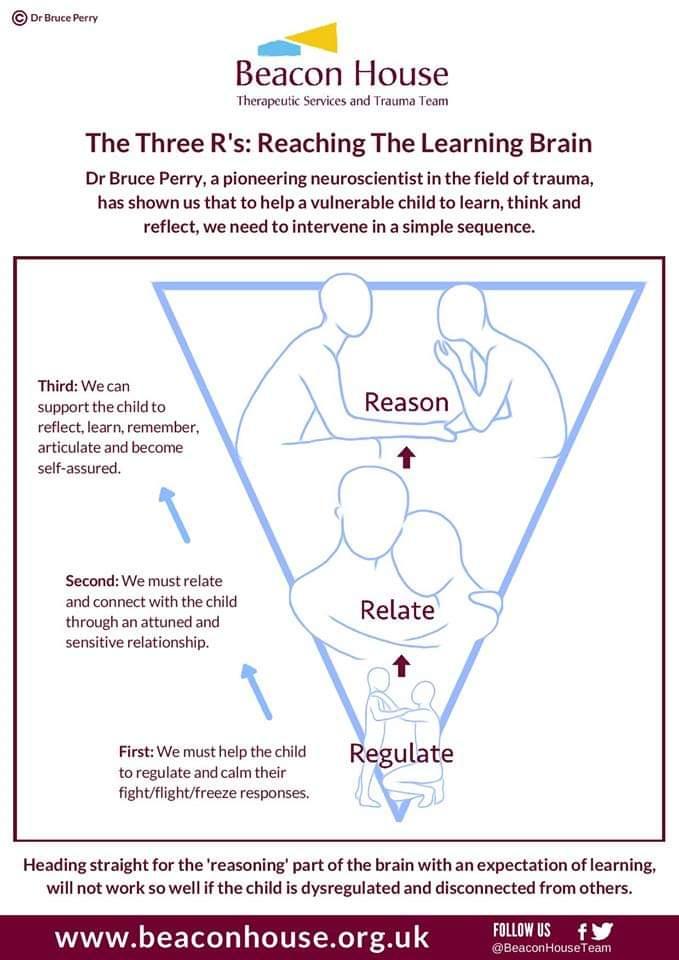 How to help your Autistic adult child who is exhibiting challenging and distressed behaviour:
  - Learn
  - Think
  - Reflect
You need to intervene in the following sequence
3.
2.
Until your child is regulated, he/she is not likely to be able to relate to you

Until your child is related, he/she is unlikely to have the mental capacity to relate to you
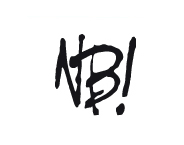 1.
Co-regulation typically involves:

Warmth

a soothing tone of voice

communication that acknowledges the Autistic individual's distress
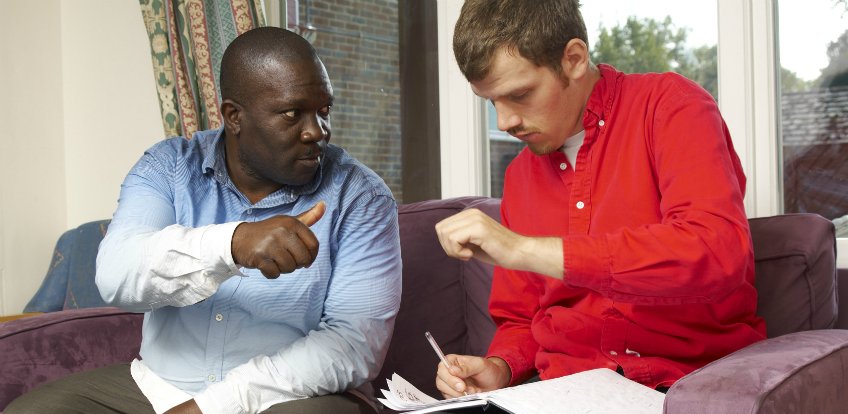 supportive silence

an invitation to engage in reflective problem-solving
https://genmindful.com/blogs/mindful-moments/what-co-regulation-looks-like
Further considerations  .  .  .
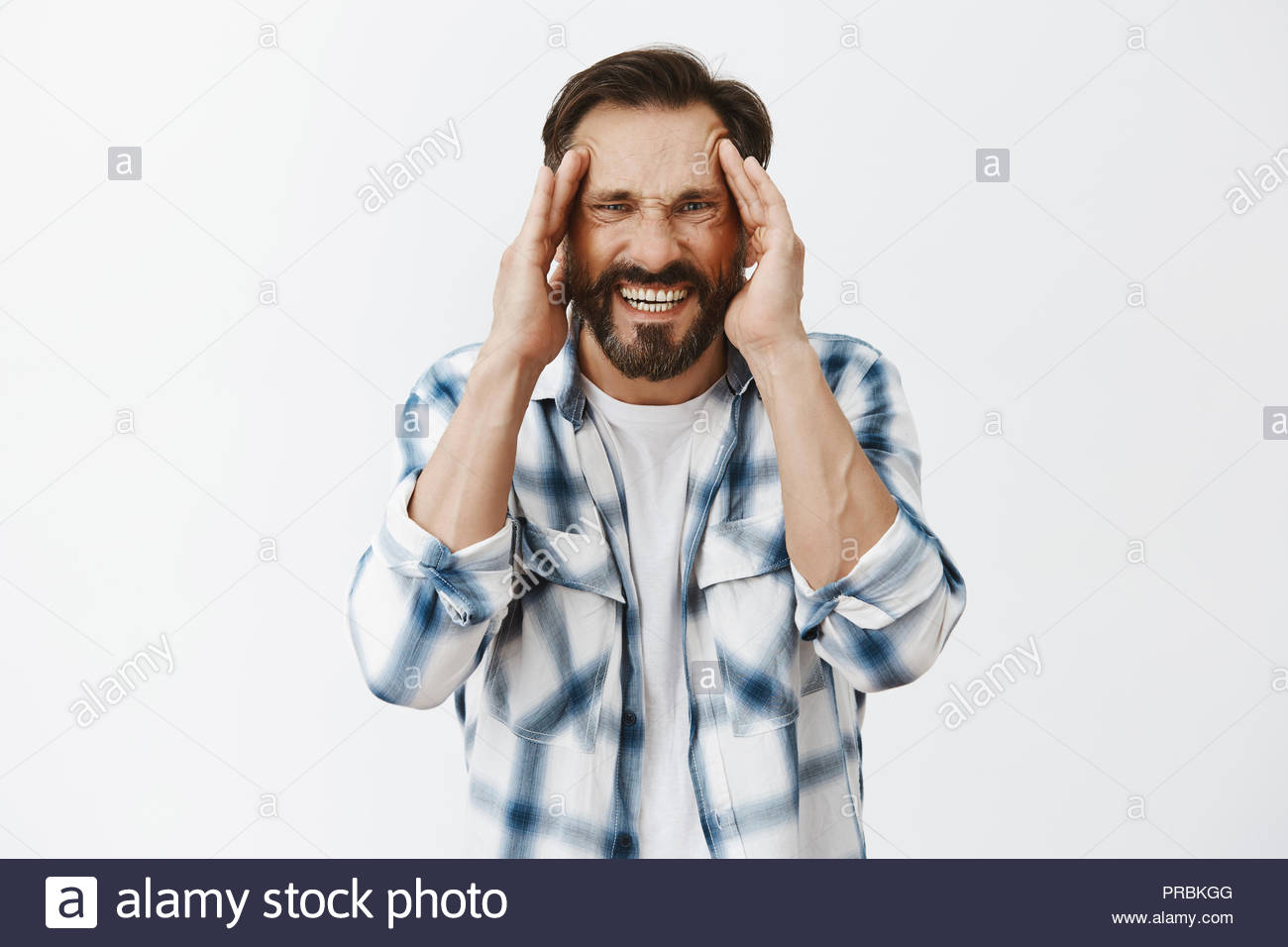 in response to distressed behaviour
Co-regulation alone is not always enough 

Autistic adults may also need: 

      - to be actively coached in ways to manage their 
        emotions and impulses

      -  support recognizing their and other’s body 
        cues; translating this into a verbal description   
        of how they feel before deciding on an 
        appropriate response
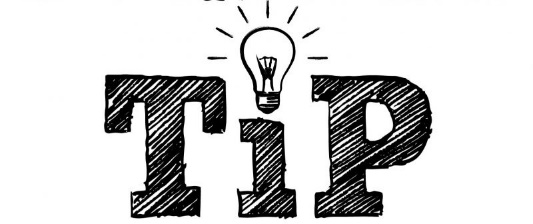 S
WORTH CONSIDERING
57 Albion Road, Edinburgh EH7 5QY							Tel: 0131 475 2416							Email: info@pasda.org.uk							Website: www.pasda.org.uk 									Scottish Charity Number: SC042678
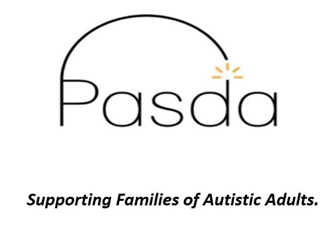 MAKE A DONATION TO SUPPORT Pasda’s WORK
If you have benefitted from this presentation, please consider supporting Pasda's work. 
You can do this in one of four ways:  
Donate via JustGiving on the Pasda website at: https://www.pasda.org.uk , at the top right of the Home Page.
Donate via JustGiving at: https://www.justgiving.com/pasdauk
Make a bank transfer. To do this, please contact us by phone or email for the account details.
Make out a cheque payable to Pasda, and mail it to our office at the address above.  

Thank you very much.
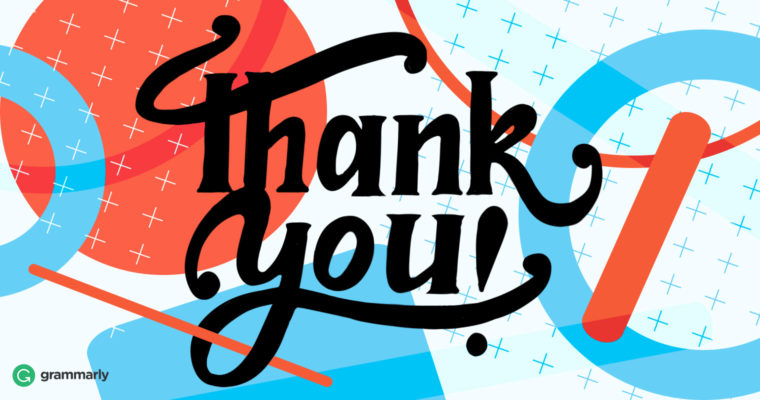